2022 Undergraduate Research and Engagement Symposium Awards
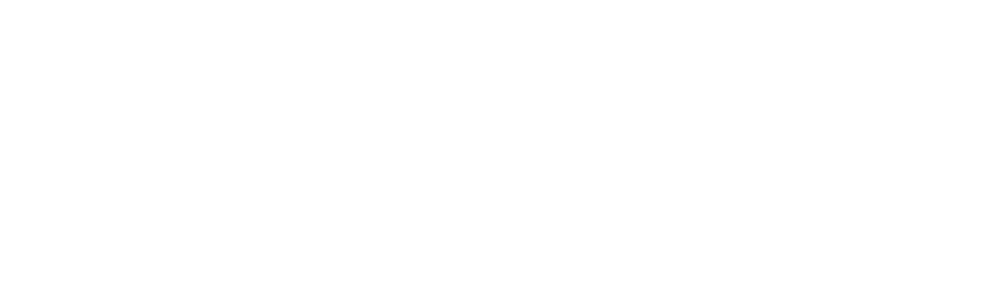 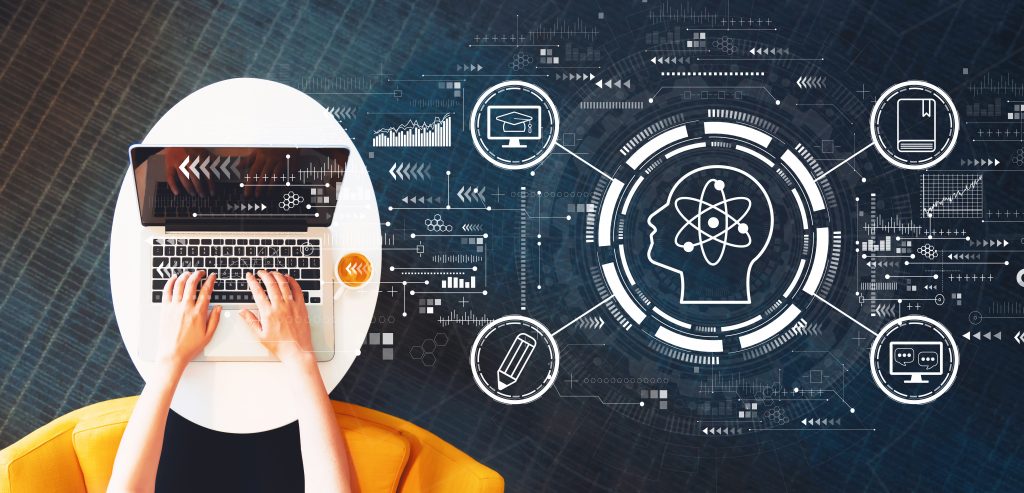 Presented by:
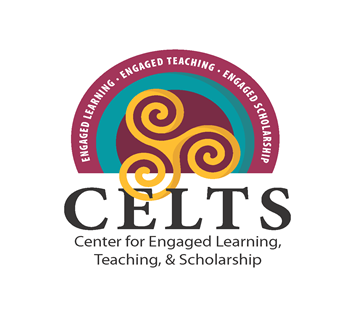 Outstanding
Undergraduate Research Award
Outstanding Undergraduate Research Award Recipients
Maya Roytman
Mikaela Lies
Samantha Chipman
Sarah Strom
Sydney Samoska
Thomas Stanila
Andrea Melaragno
Arielle McKeever
Brennan McDonald
Topher Petit
Emma Simmons
Madeline Moran
Outstanding Research Award
Andrea Melaragno
"Throughout this project, Andrea has produced timely and well researched drafts. She has demonstrated the flexibility necessary in the course of research when one’s initial ideas are forced to evolve in the face of new evidence. She has gone well beyond the expectations of typical research."
Outstanding Research Award
Arielle McKeever
“Her decision to attend Loyola University Chicago, a Jesuit university with a mission of social justice, was made very deliberately in order to foster experiences and skills that she wanted to develop to increase her capacity for leadership and community activism. In addition to her intense commitment to arts advocacy, this dual training represents a singular drive within her to engage in her undergraduate degree to become a more potent leader in justice."
Outstanding Research Award
Brennan McDonald
“Brennan’s passion for research made him an invaluable member of my newly established research team, and he has selflessly paid forward all we have invested in him by serving as a peer mentor to biogas research students, a lab assistant to multiple ENVS 275 and 238 lab courses, and a leader among the Searle Biodiesel Lab student interns. He has been an
exceptional research student and is very deserving of recognition with this award."
Outstanding Research Award
Topher Petit

“Topher consistently demonstrates the type of curiosity needed in our future generation of scientists. He wants to understand how experiments work, and he takes initiative to delve into the literature and explore new directions for his project.”
Outstanding Research Award
Emma Simmons

"It was a great pleasure having Emma Simmons in my organic chemistry class, and I am delighted with her excellent progress and productivity in my research lab, where she has been actively engaged in synthesizing new molecules as potential new antibiotics, and has earned co-authorship on two separate
manuscripts.”
Outstanding Research Award
Madeline Moran

"I recall asking her to check on a phishing experiment at 1pm. By 5pm, she had the result to me. I have worked with PhD students, whose time is spent only on research compared to undergraduate students who have to take a lot of classes, and they don’t respond as quickly as her. Madeline is also inquisitive which is an excellent trait to have as a researcher.”
Outstanding Research Award
Maya Roytman

"In both her coursework and her research for her assigned bowl cases, Maya has demonstrated the ability to get to the heart of the matter and to be an excellent research collaborator with her teammates and collaborators. She is a superb pre-health student who has been engaged in bioethics research on a variety of topics relating to her future career plans."
Outstanding Research Award
Mikaela Lies

"It is clear that Mikaela is a shining example of a Loyola University Chicago undergraduate student engaged in productive and insightful research. I am very proud of her, and hope that she continues to engage in the research process following the successful completion of her 4 + 1 program. I will certainly be following her career with much interest."
Outstanding Research Award
Samantha Chipman

"She is hard working, academically talented, and
pursuing some important research projects. she has been actively engaged in research throughout her time at Loyola, and she has done so with great integrity and serious-mindedness that sets her apart from other students I have worked with."
Outstanding Research Award
Sarah Strom

"Sarah has distinguished herself by her research acumen and accomplishments. In the more than 15 years that I have been mentoring students, at both the undergraduate and graduate levels, I’d put Sarah in the top 1%, even amongst more seasoned peers including students at the doctoral level. Sarah has shown remarkable sophistication and skill.”
Outstanding Research Award
Sydney Samoska

"Throughout this time we met with Sydney very frequently. Sydney is razor sharp, creative, thoughtful, caring, and passionately committed to excellence in research and pedagogy. I knew almost at once that someday she would run her own lab.”
Outstanding Research Award
Thomas Stanila

"Even when meeting about subjects and techniques completely novel to him, Thomas always carried a strong preparedness to engage in thoughtful conversation and pose important inquiries. Thomas’ humble but tenacious habit of asking questions allowed him to galvanize the progress of his research towards a robust and knowledgeable application for LUROP funding."
Graduate Student Mentor Award
Graduate Student Mentor Award
Sabrina Mendez-Escobar
Psychology

“She gave me so much confidence and allowed me to help her in ways that I thought I couldn't. She wasn't afraid to admit she was confused, which helped her be a good role model for me in life in general.”
Mary Therese Langerbeck Award for Undergraduate Research Mentoring
Mary Therese Langerbeck Award for Undergraduate Research Mentoring
Dr. Jennifer Mierisch
Biology

Dr. Jennifer Parks
Philosophy
Mary Therese Langerbeck Award for Undergraduate Research Mentoring
Dr. Jennifer Mierisch

“Dr. Mierisch is a true testament of the dedication to research that Loyola possesses. She constantly encourages my labmates and myself to think deeply about our projects, and truly to dedicate ourselves to the science and not the immediate results. She has shown us all that a love of science is a love of the journey, and aids us in our development to becoming critical thinkers. Truly, she inspires us all as we head down our own paths within academia.”
Mary Therese Langerbeck Award for Undergraduate Research Mentoring
Dr. Jennifer Parks

“Dr. Parks is one of those rare mentors who is able to inspire a passion for a subject. She is my role model of a generous scholar. A generous scholar is an educator who cares for the whole person. I think that her mission and approach to teaching exemplify Loyola's commitment to social justice. That is because she gives me the courage to dig into discussions that I personally connect with. She inspires me to be a better philosopher.”
Faculty Certificate in Experiential Education
Community-Engaged Experiential Learning Scholars
Nives Valli - John Felice Rome Center
Teresa Calpino - Theology
Alma Begicevic - Sociology
Natasha Teetsov - Continuing & Professional Studies 
Jenn Finn - Classics
Minwoo Jung - Sociology
Diana Franco - Social Work
Zach Waickman - Environmental Sustainability
Florence Chee - Communication
Alex Stubbs - Philosophy
Mary Czulno - Health Sciences and Public Health
Community Engagement Awards
Community Engagement Award
Sahaj Vanani & Kayle Zanfardino

HSM 110 - Service-Learning
Advocate Aurora Healthcare
Community Engagement Award
Sahaj Vanani & Kayle Zanfardino

“The students developed a comprehensive proposal to reduce Emergency Department utilization rates due to mental illness in the Chicagoland area. The students delivered a superb presentation that called attention to the broader, systemic issues of bias, discrimination, and racism related to access to mental health services and proposed an important model that urban hospitals should follow when addressing equity and social justice for their communities.”
Community Engagement Award
Elizabeth Rovegno

PSYC 390 - Academic Internship
Step Up For Mental Health
Community Engagement Award
Elizabeth Rovegno

“Her attention to active listening, having empathy, and supporting several clients…Elizabeth is active in learning all she needs in her role, supporting our community and always tries to help our program improve.”
Community Engagement Award
Madonna Salto

COMM 392 - Academic Internship
KidSafe Foundation
Community Engagement Award
Madonna Salto

“It is not just her communication skills that impress me. Madonna is a joy to work with because of her positive attitude and her willingness to go above and beyond…Many times, she would identify a lack of information or transparency in a given topic and go out of her way to suggest solutions to fix that.”
Community Engagement Award
Lillian Baca

SOCL 127 - Service-Learning
Helix Chicago
Community Engagement Award
Lillian Baca

“Lillian has emerged as an exceptional leader of the DEI team.  She is committed to diversity, equity and inclusion, and has done substantial research on how, in practical ways, businesses can enact these values…Lillian has great interpersonal skills--she's patient and persistent in the face of challenges, large and small.”
Community Engagement Award
Alan Huang

PLSC 370 - Academic Internship
Office of Congresswoman 
Jan Schakowsky
Community Engagement Award
Alan Huang

“In the Chicago office, he primarily assisted constituents with immigration, refugee status, public benefits, and economic security concerns. He successfully advocated for their needs in the office and federal bureaucracy, provided guidance navigating the US immigration and social welfare systems, and was elevated to a leadership role among interns.”
Community Engagement Award
Idiake Irumundomon

PUB 310 - Academic Internship
Evanston Township High School 
Health Clinic - 
Affiliate of Northshore Hospital
Community Engagement Award
Idiake Irumundomon

“Idiake has taken great initiative to learn the climate and culture of this high school to effectively lead its youth in advocating for public health issues such as adolescent reproductive health, the need for blood donation, and health equity for Black adolescents.  He structured his leadership of this group of youth in a sustainable way by building strong connections with a local community business and among various stakeholders within the high school. “
Learning Portfolio Reflection Awards
Learning Portfolio Reflection Award
Katie Nowak
Theatre Major
Learning Portfolio Reflection Award
Katie Nowak

“This theatre portfolio helps by having easily accessible physical proof of my achievements and experiences…Also, because of the way I designed my website, I can easily add new projects and classes to this, making it ongoing documentation of any recent artistry. This means when I graduate, I will have something readily accessible to exemplify my usefulness in a rehearsal or performance setting."
Learning Portfolio Reflection Award
Brody Melia
Theatre Major
Learning Portfolio Reflection Award
Brody Melia

"Creating my learning portfolio was a valuable experience in both reflecting upon my time as a theatre student but also in preparing me for a career in the arts…My learning portfolio gave me an opportunity to collect and display my proudest work, so that I am prepared to highlight my work for job applications or presentations."
Learning Portfolio Reflection Award
Alysha Grancorvitz
Performing Arts Major
Learning Portfolio Reflection Awards
Alysha Grancorvitz


"Being in a performing arts major I found this process extremely rewarding getting the chance to overlook and reflect on all the things I have done throughout my undergraduate years. A lot of the time when I was working on a show or a project it all went by so quickly and getting the chance to be able to go back and reflect on the process you were engaged in helps you really understand everything you have learned."
Community Partner Award for Coeducation
Community Partner Award for Coeducation
Rainbows For All Children

Helix Chicago
Community Partner Award
Rainbows For All Children

“Public health emphasizes supporting and uplifting marginalized communities, often through community engagement. Rainbows for All Children is great at this. They are always looking to involve and empower communities to come together for children’s wellbeing, which is something I admire about the organization.”
Community Partner Award
Helix Chicago

“Working around the community through Helix has been my first exposure to the broader community around Loyola. Through the projects that we have been working on in teams, I truly believe that Helix’s mission of preparing students for the real world is being realized. Through working on this project, I’ve become more engaged in the community.”
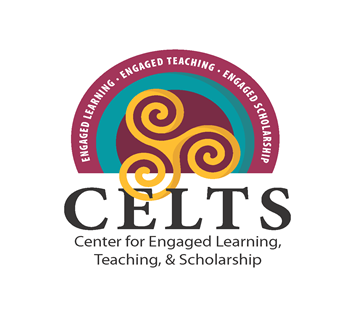 The Center for Engaged Learning, Teaching, and Scholarship (CELTS) would like thank all faculty, staff, students, and community partners for your nominations. As well as a huge thank you to those faculty and staff who reviewed nominations and reflections. These awards were all made possible because of your collective efforts and support. 
Congrats to the nominees and winners for each award!